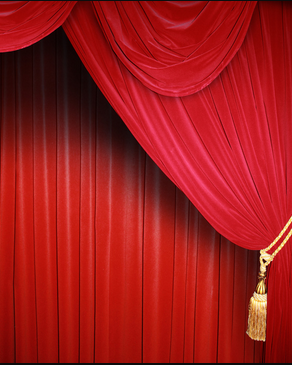 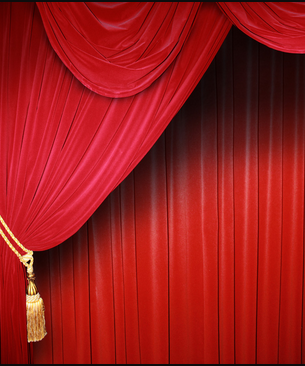 পদার্থবিজ্ঞান বিভাগ এর পক্ষথেকে
স্বাগতম
[Speaker Notes: Ending slide.]
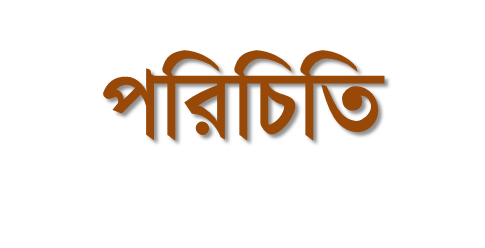 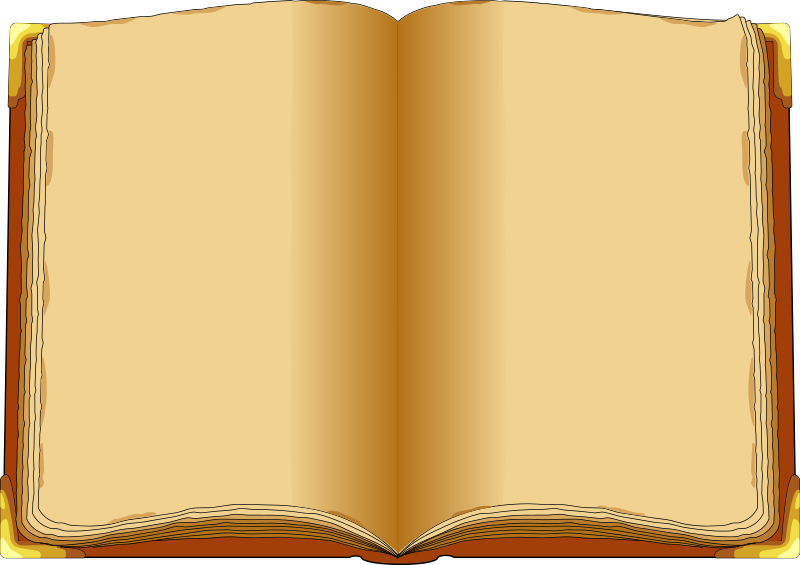 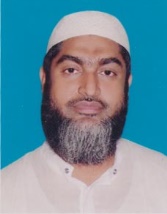 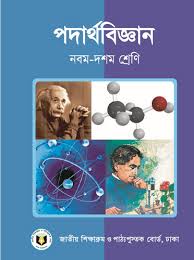 মোঃহাবিবুর রহমান 
           ইনস্ট্রাক্টর (পদার্থবিজ্ঞান) 
  টেকনিক্যাল স্কুল ও কলেজ 
          কিশোরগঞ্জ ।   
        0171৫৩৪২৯৩৪
শ্রেণিঃ নবম 
             বিষয়ঃ পদার্থ বিজ্ঞান
            অধ্যায়ঃ চতুর্থ    
             সময়ঃ ৪৫ মিনিট
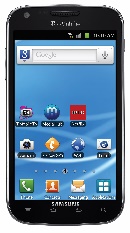 চতুর্থ অধ্যায়
কাজ, শক্তি ও ক্ষমতা
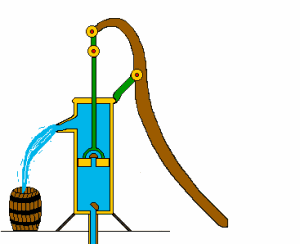 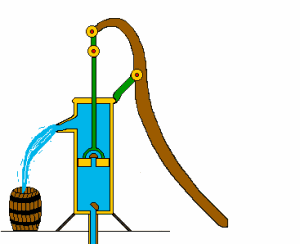 হাতলে বল প্রয়োগ করে নলকূপের পানি তোলা হচ্ছে
শক্তির রূপান্তর
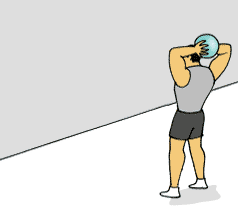 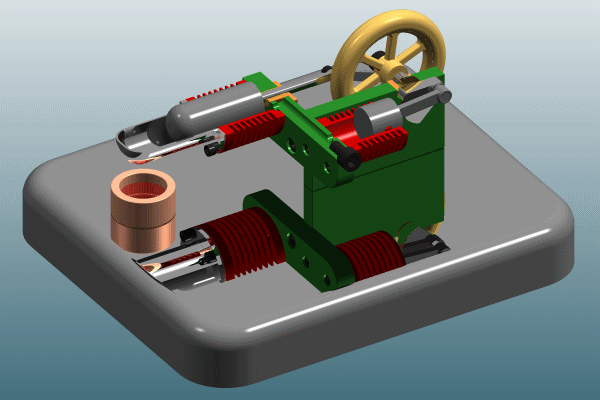 বলটি গতিশীল হয়
যন্ত্রটি কাজ করছে
শক্তি
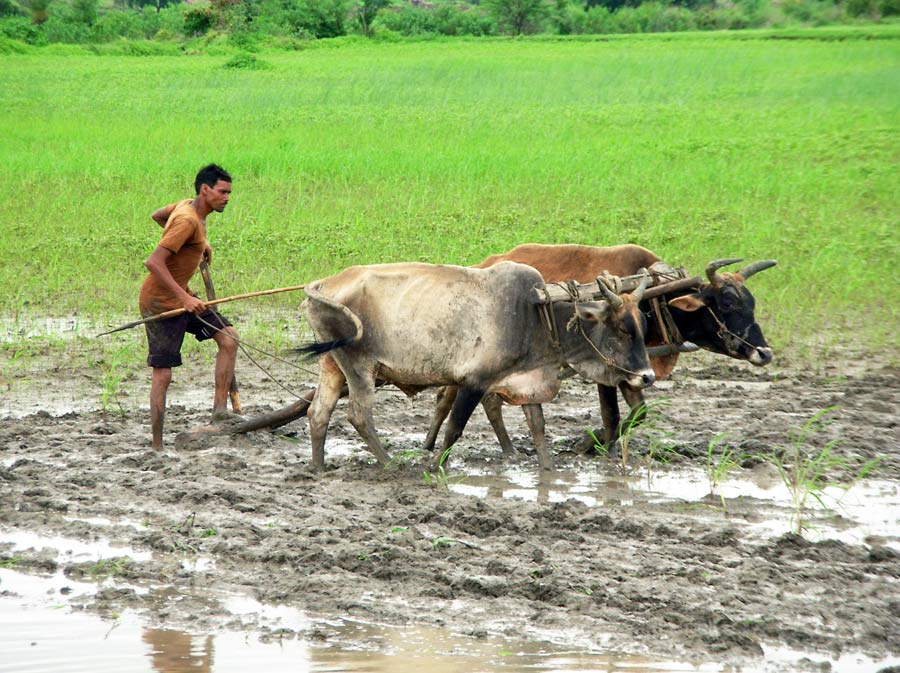 লোকাটির কাজ করার সামর্থ্য আছে
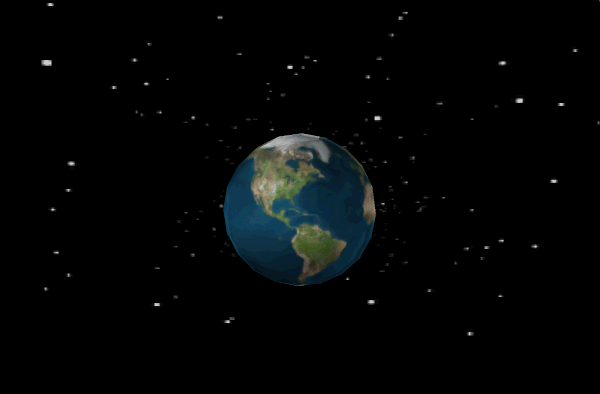 শক্তি আছে বলেই জগৎ গতিশীল
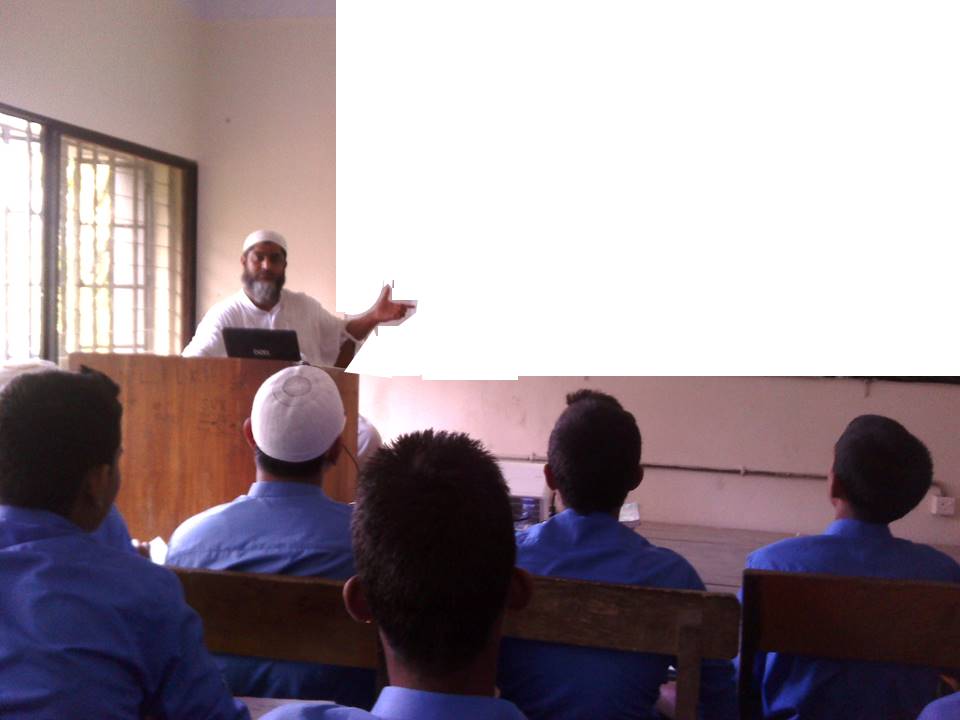 আজকের পাঠ শিরোনাম
শক্তি
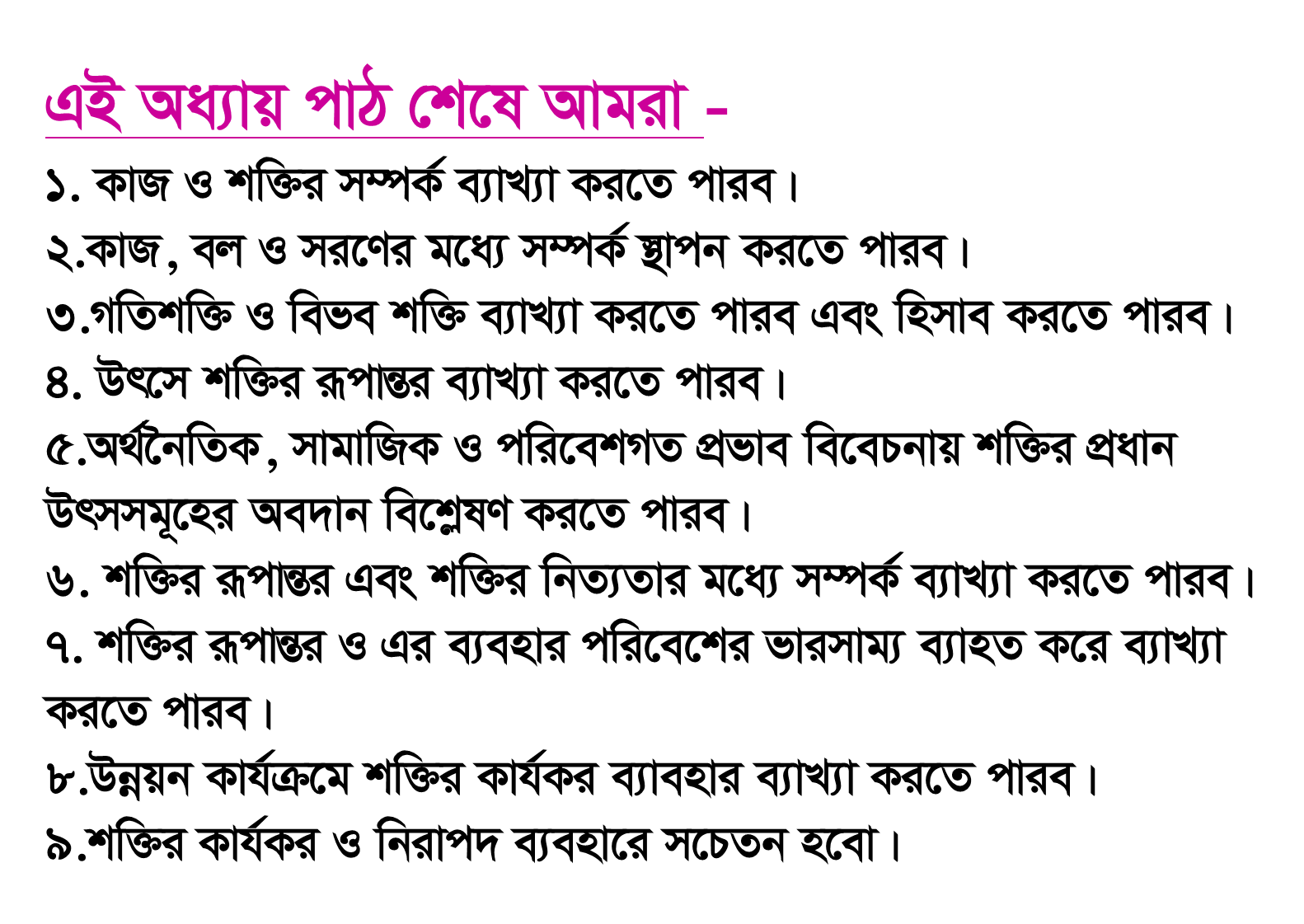 কাজ ও শক্তি
বলF
প্রয়োগবিন্দুর সরণের উপাংশ x
বস্তু
বলের প্রয়োগবিন্দু
কাজ = বল × বলের দিকে সরণের উপাংশ
W = F × x
কাজ করার সামর্থ্য আছে অথাৎ শক্তি আছে।
আনত তলে সরণে কাজ ও শক্তি
S
F
θ
প্রয়োগবিন্দুর সরণের উপাংশ x = S cosθ
বলের প্রয়োগবিন্দু
কাজ = বল × বলের দিকে সরণের উপাংশ
W = F × x
W = F × S cosθ
আনত তলে কাজ করার সামর্থ্য আছে অথাৎ শক্তি আছে।
কাজ ও শক্তি
বলF
প্রয়োগবিন্দুর সরণের উপাংশ x = 0
বস্তু
বলের প্রয়োগবিন্দু
কাজ = বল × বলের দিকে সরণের উপাংশ
W = F × x
W = F × 0
W = 0
কাজ করার সামর্থ্য নাই অথাৎ শক্তি নাই।
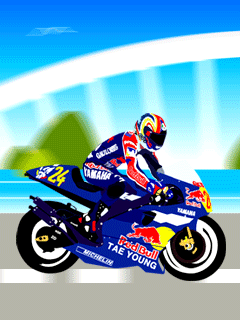 প্রত্যেক সচল বস্তুই গতিশক্তি সম্পন্ন
গতিশক্তি = ¼ × ভর × বেগ 2
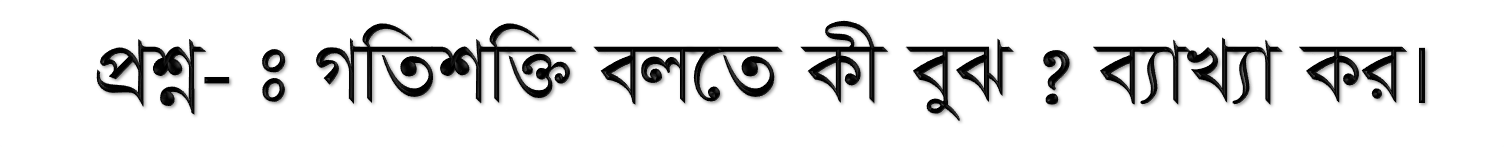 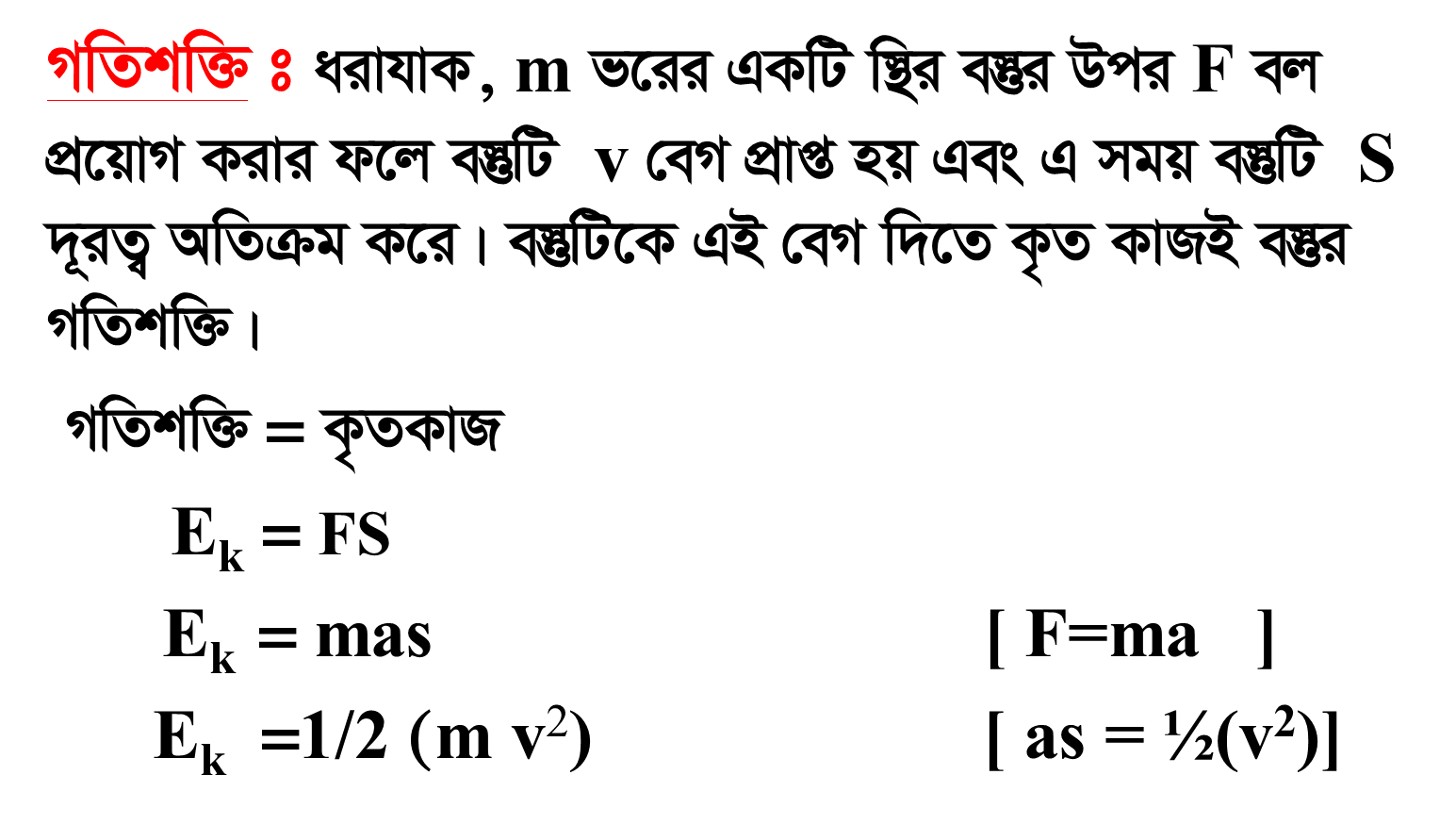 অভিকর্ষজ ত্বরণ
ভর
উচ্চতা
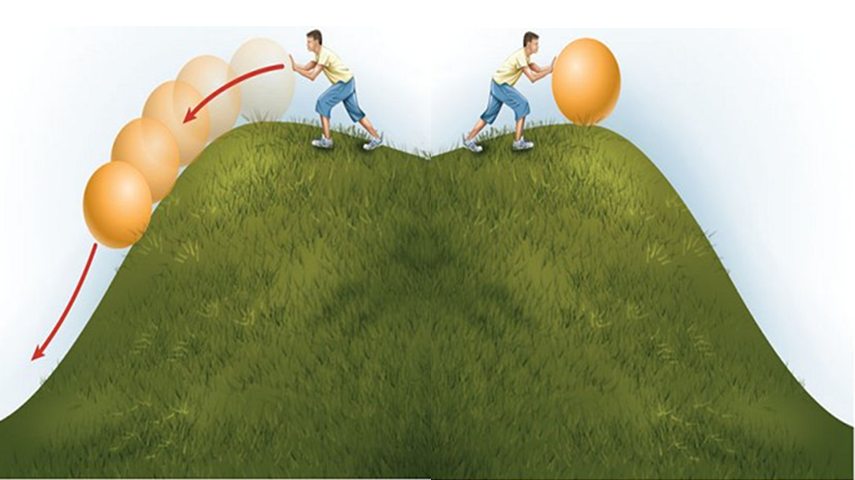 স্বাভাবিক অবস্থা পরিবর্তন হলে বস্তু বিভব শক্তি লাভ করে
বিভব শক্তি = বস্তুর ভর  × অভিকর্ষজ ত্বরণ × উচ্চতা
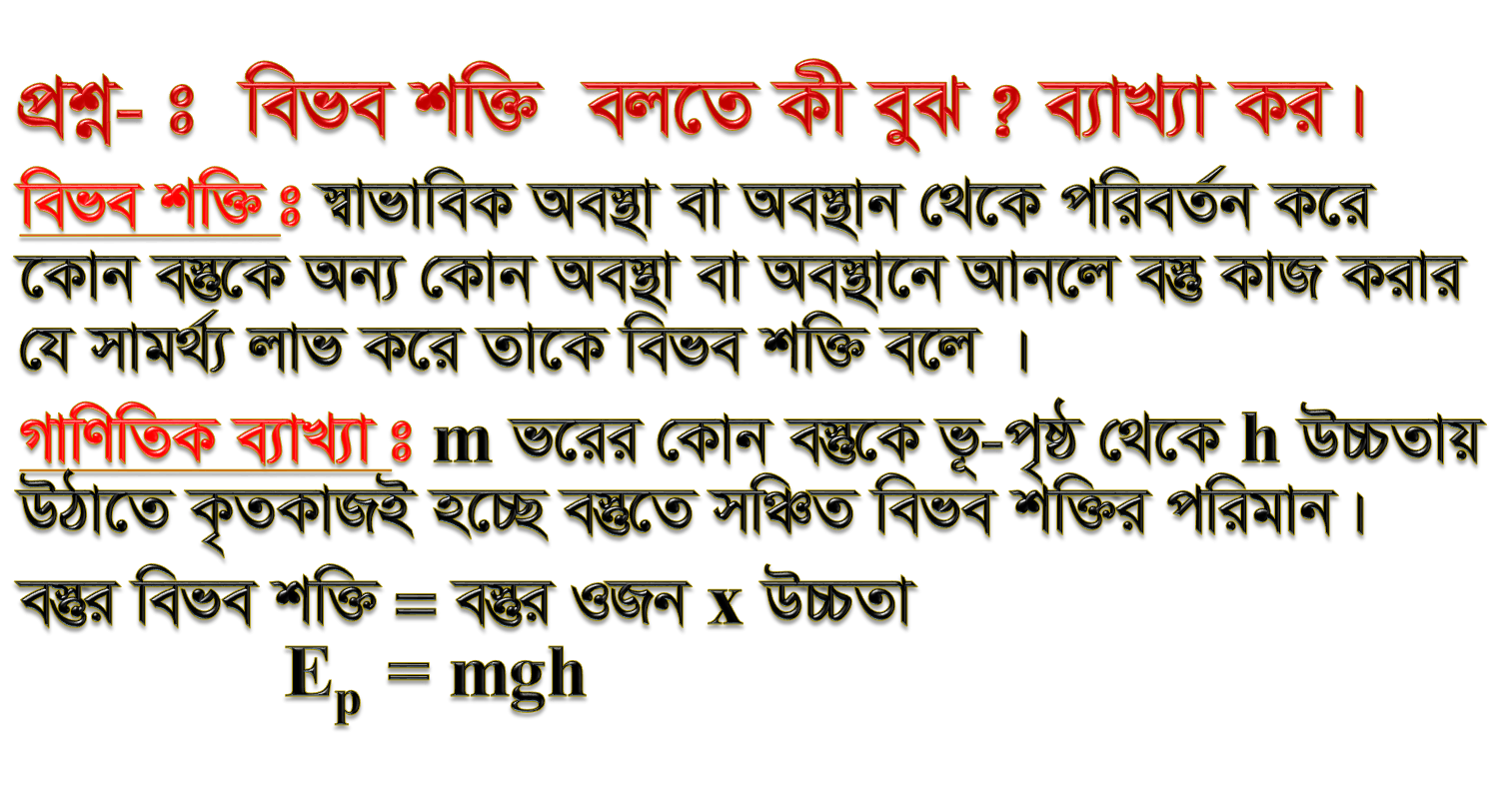 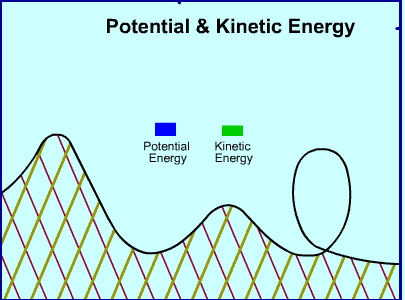 বিভব শক্তি ও গতিশক্তি
বিভব শক্তি   গতিশক্তি
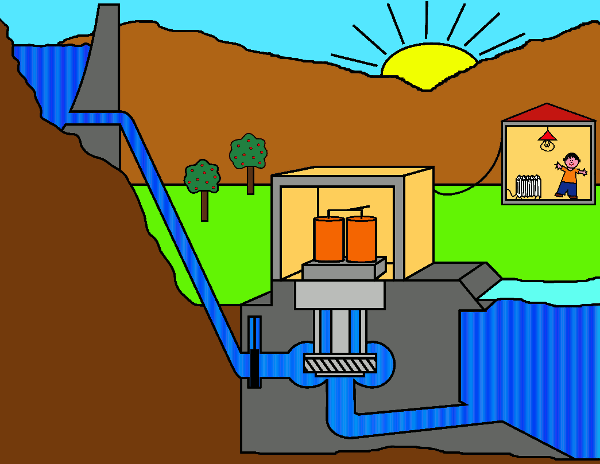 বিভব শক্তি
গতি শক্তি
তড়িৎ শক্তি
শক্তির প্রধান উৎস
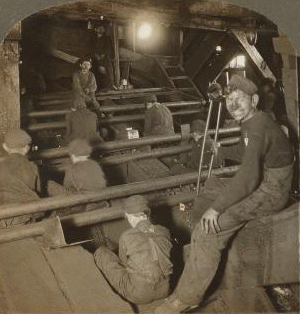 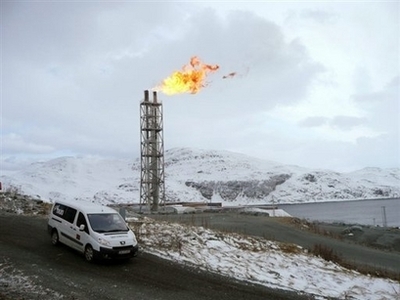 কয়লা
প্রাকৃতিক গ্যাস
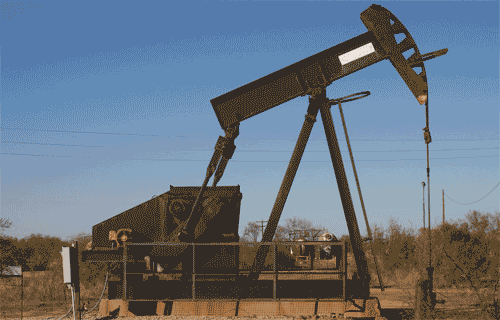 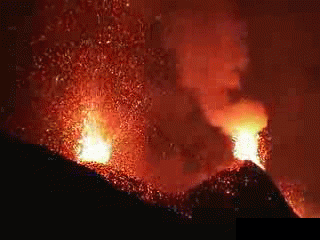 খনিজ তেল
আগ্নেয় গিরি
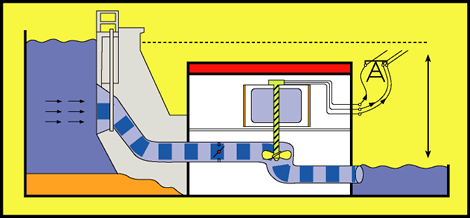 পানিশক্তি
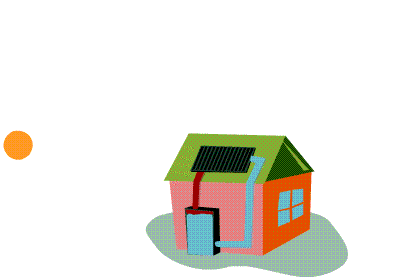 সৌরশক্তি
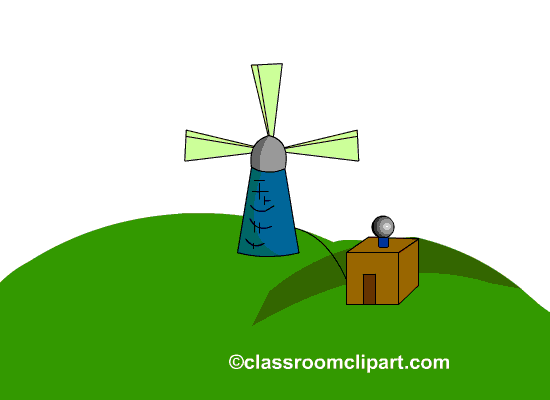 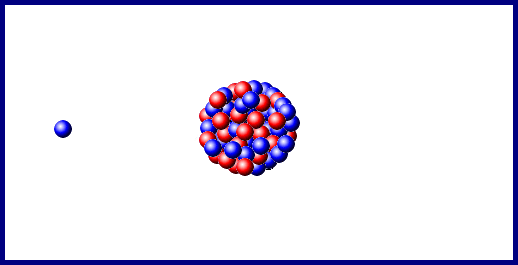 বায়ুশক্তি
নিউক্লীয়শক্তি
কার্বন ও হাইড্রোজেন সমৃদ্ধ জৈব পদার্থ
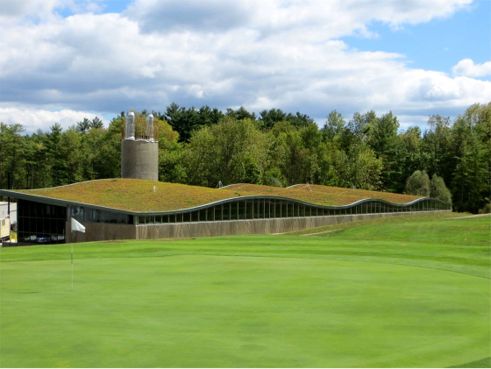 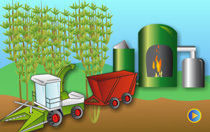 বায়োমাস শক্তি
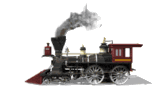 তাপ শক্তি
যান্ত্রিক শক্তি
গতি শক্তি
[Speaker Notes: প্রদত্ত চিত্রটি দেখিয়ে শিখবফল অনুযায়ী ধারাবাহিক পাঠ উপস্থাপনের সহায়তা করা যেতে পারে। +-*************************]
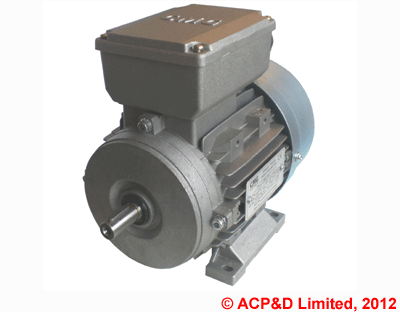 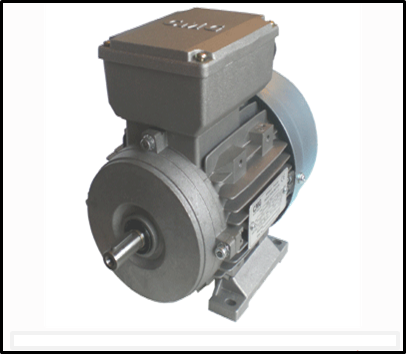 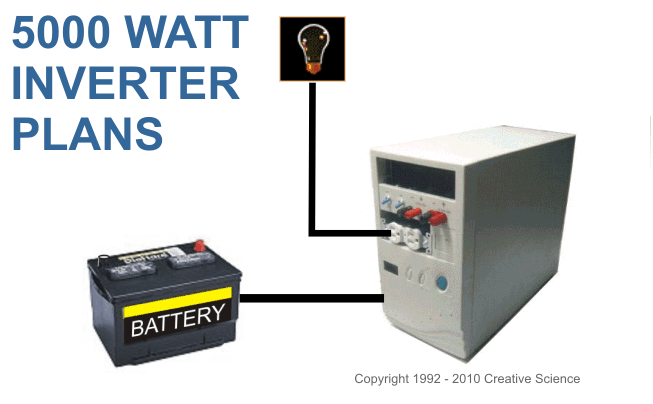 যান্ত্রিক শক্তি
তড়িৎ শক্তি
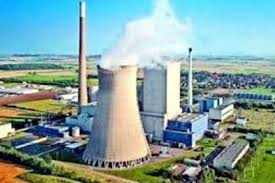 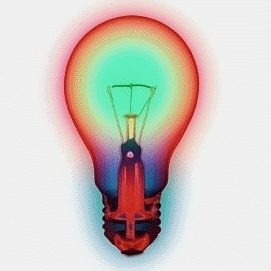 তাপ শক্তি
তাপ শক্তি
তড়িৎ শক্তি
আলোক শক্তি
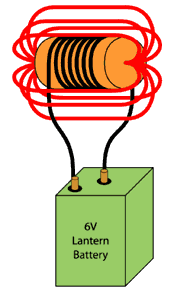 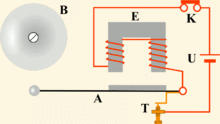 ১২ ভোল্ট
বিদ্যুৎ কোষ
কলিংবেল
তড়িৎ চুম্বকে তড়িৎ শক্তি চুম্বক শক্তিতে রুপান্তরিত হয়
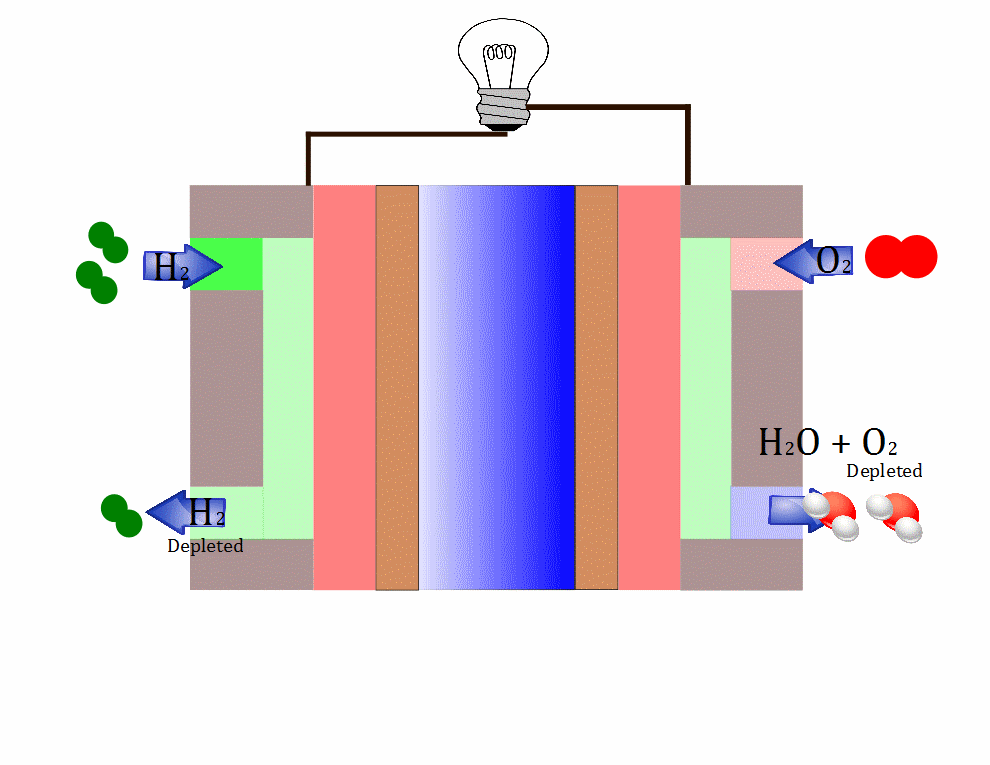 রাসায়নিক শক্তি
আলোক শক্তি
তাপ শক্তি
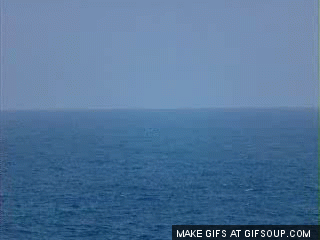 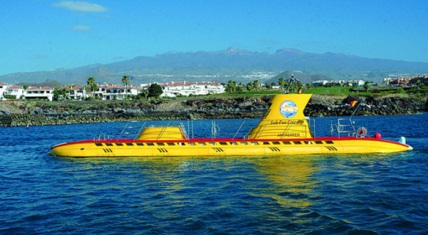 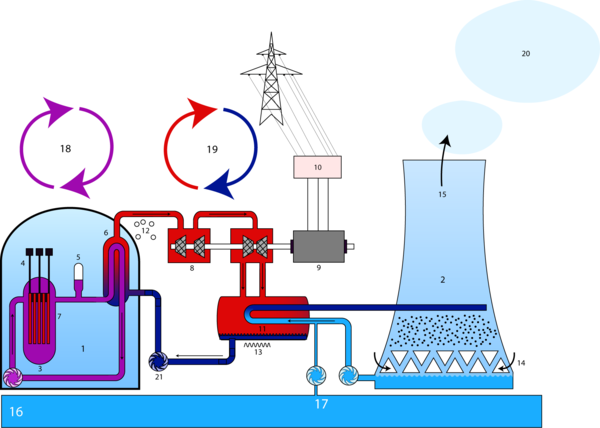 নিউক্লীয় শক্তি
তড়িৎ শক্তি
যান্ত্রিক শক্তি
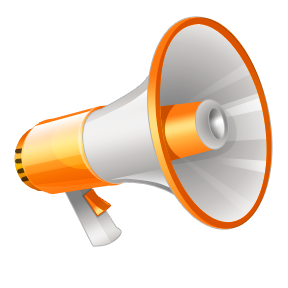 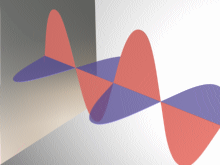 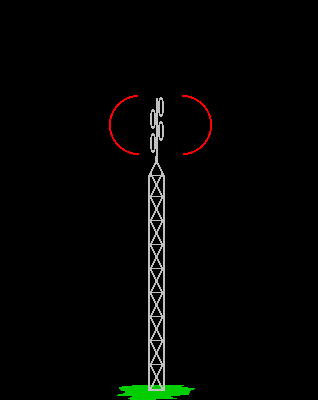 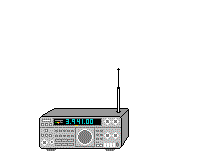 তড়িৎ শক্তি
শব্দ শক্তি
শব্দ শক্তি
দলীয় কাজ
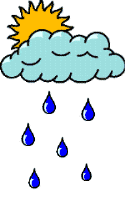 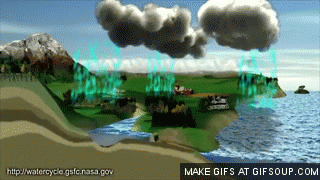 “প্রত্যেক প্রাকৃতিক ঘটনায় শক্তির রুপান্তর ঘটে”
উদ্দীপকের চিত্র থেকে এর সত্যতা যাচাই কর
মূল্যায়ন
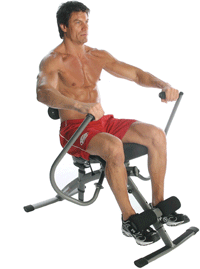 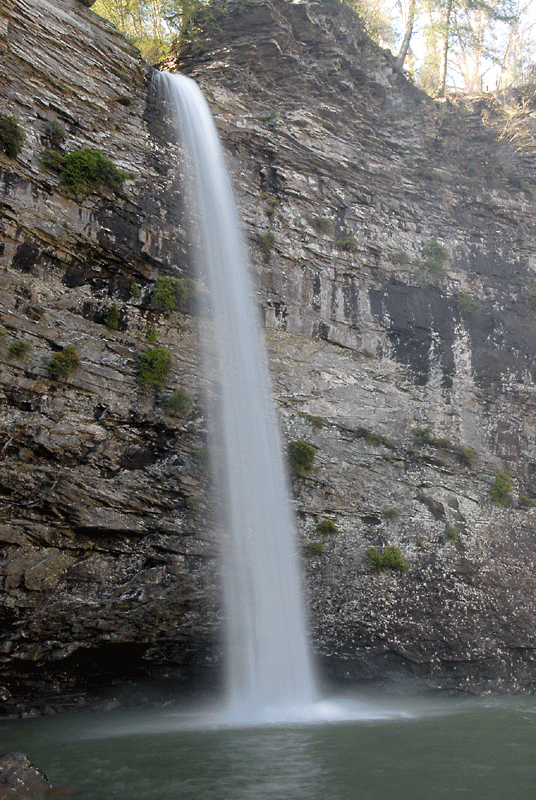 রাসায়নিক শক্তি
বিভব শক্তি
গতি শক্তি
গতি শক্তি
তাপ শক্তি
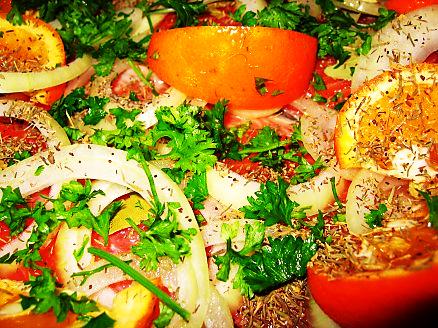 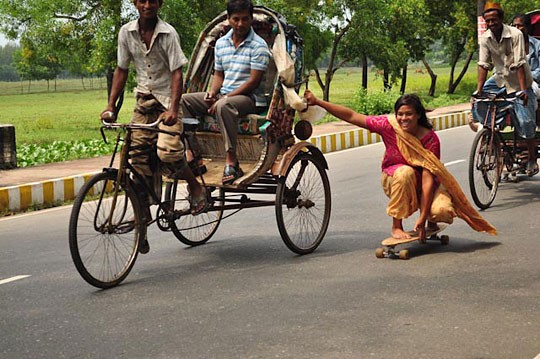 ?
?
রাসায়নিক শক্তি

তাপ শক্তি
রাসায়নিক শক্তি
রাসায়নিক শক্তি

যান্ত্রিক শক্তি

গতি শক্তি
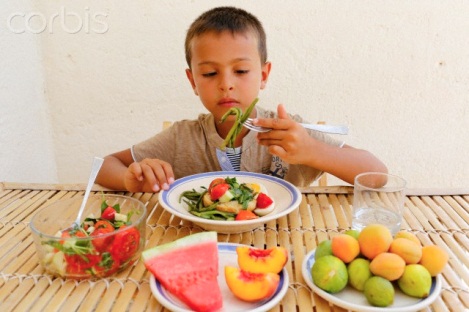 ?
বাড়ির কাজ
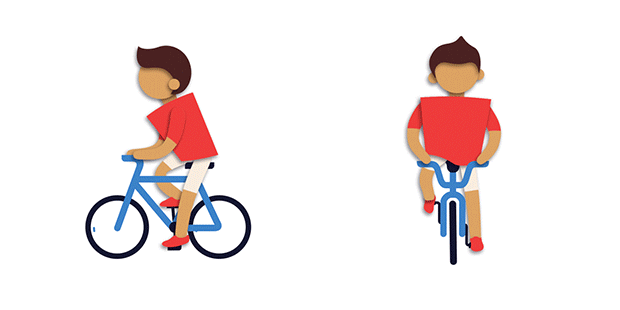 উদ্দীপকের আলোকে শক্তির রুপান্তর বিশ্লেষণ কর
ডিজিটাল 
বাংলাদেশ
একটি জানালা একটি দৃশ্য,
একটি কম্পিউটার সারাবিশ্ব
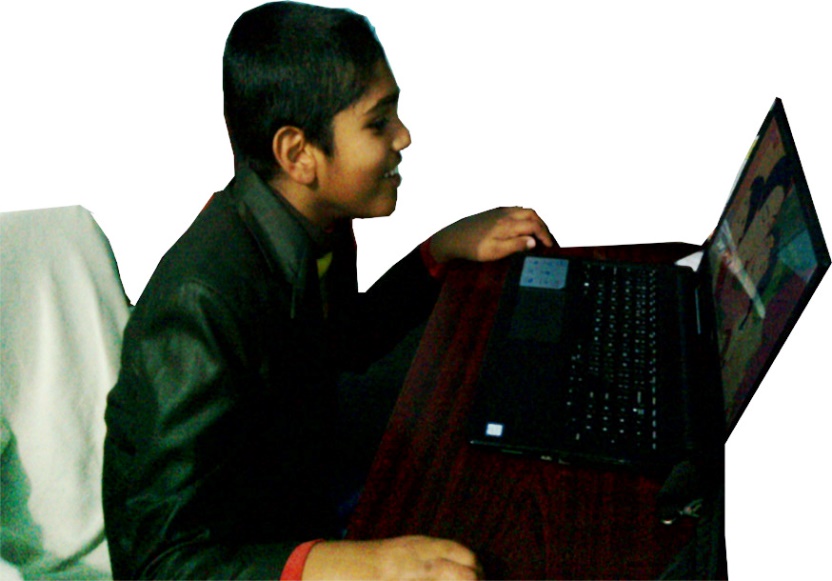 ডিজিটাল 
বাংলাদেশ
শতভাগ অনলাইন শিক্ষা কার্যক্রম চালু হলে ,
ফেলের হার শূন্যের কোটায় যাবে চলে।
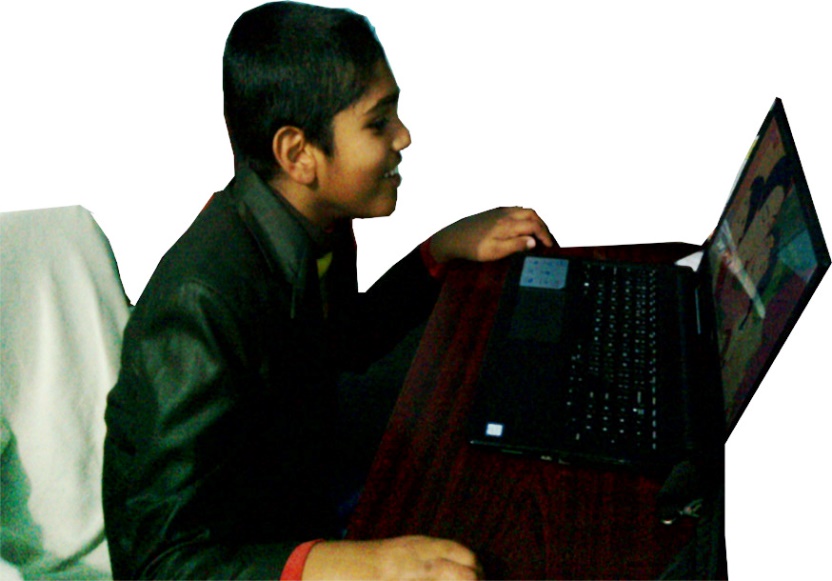 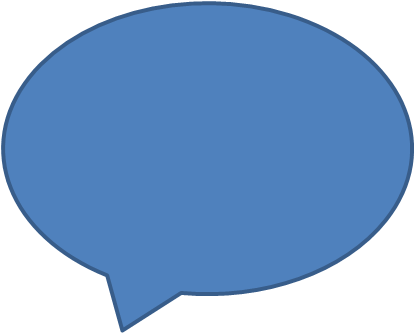 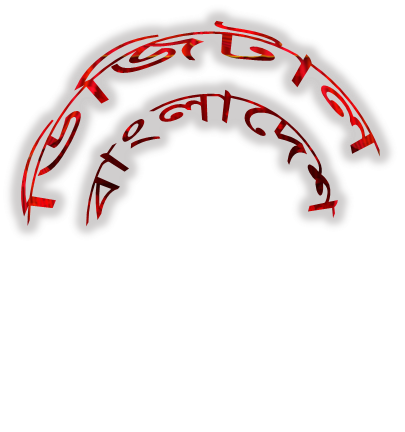 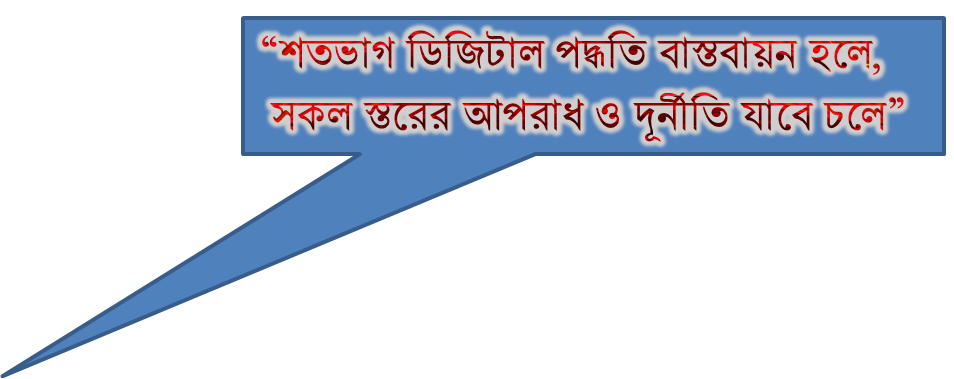 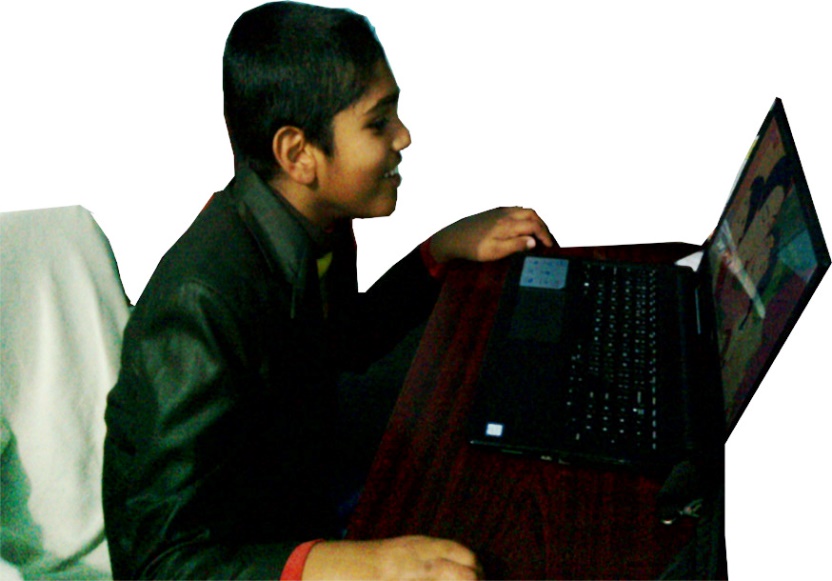 আল্লাহ্‌ আমাদের উপর সহায় হউন
            আজ এ পর্যন্তই
            খোদা হাফেজ।
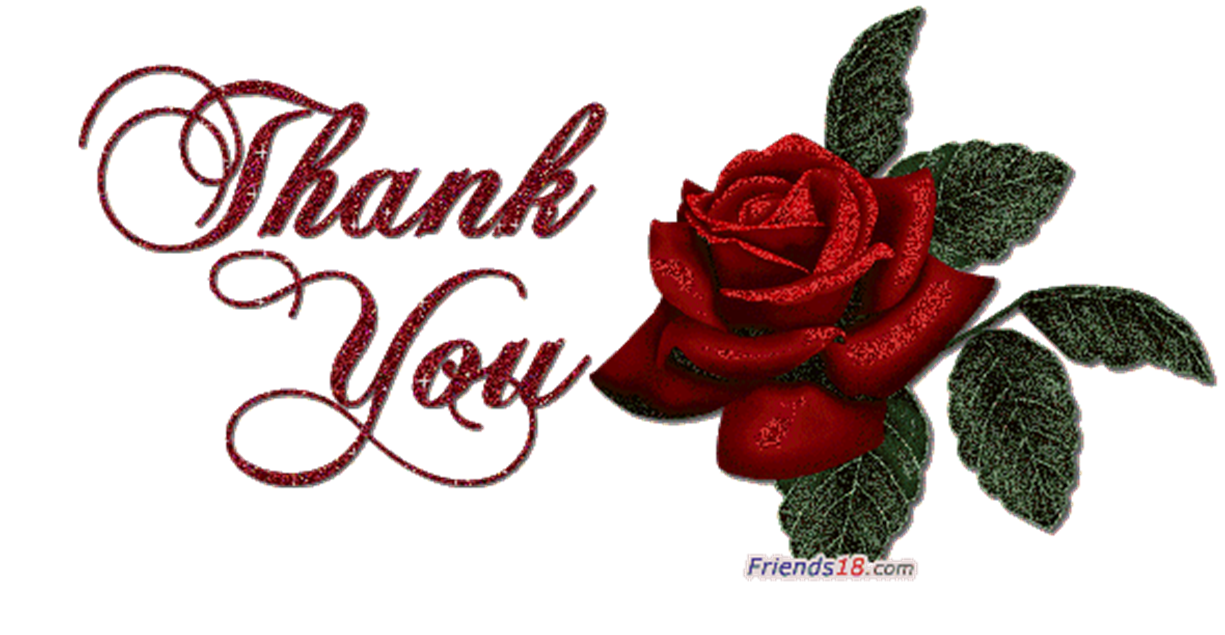